ОГЭ- 2023
математика
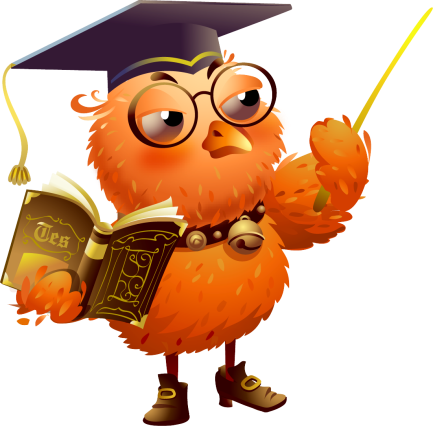 Основные факты про экзамен по математике:
длительность – 235 минут (3 часа 55 мин.); 
количество частей в КИМах – 2 части; 
всего заданий – 25; 
максимальный ПБ (первичный балл) – 31; 
минимальный порог – 8;
Структура ОГЭ по математике
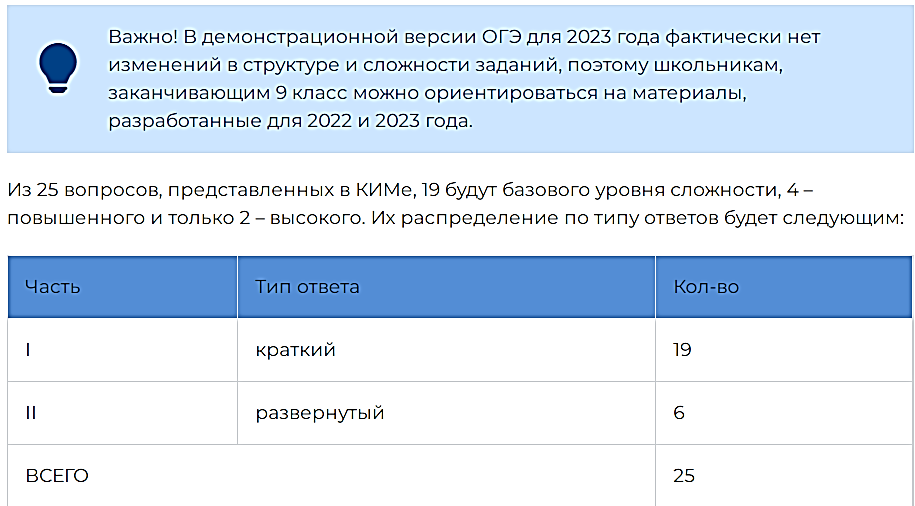 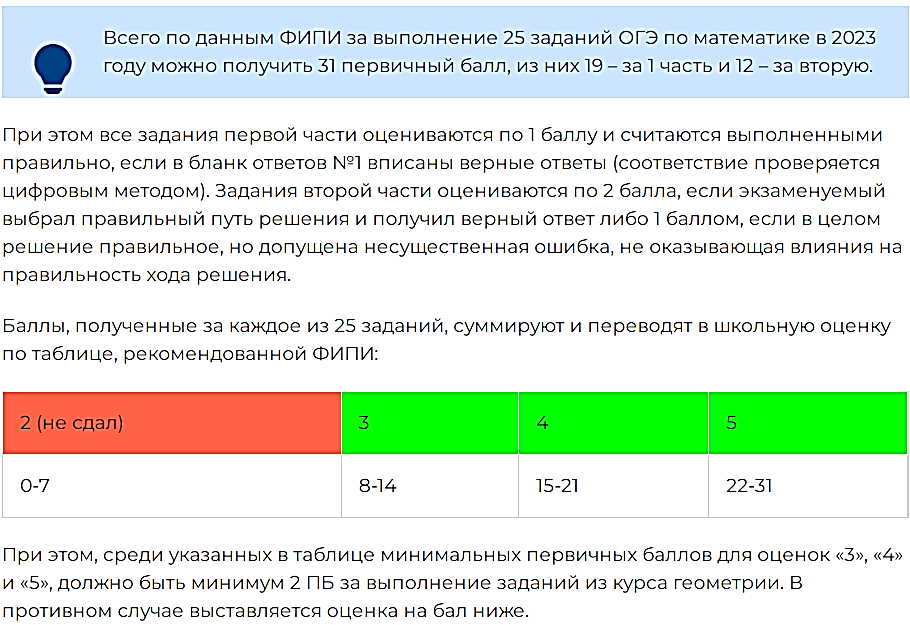 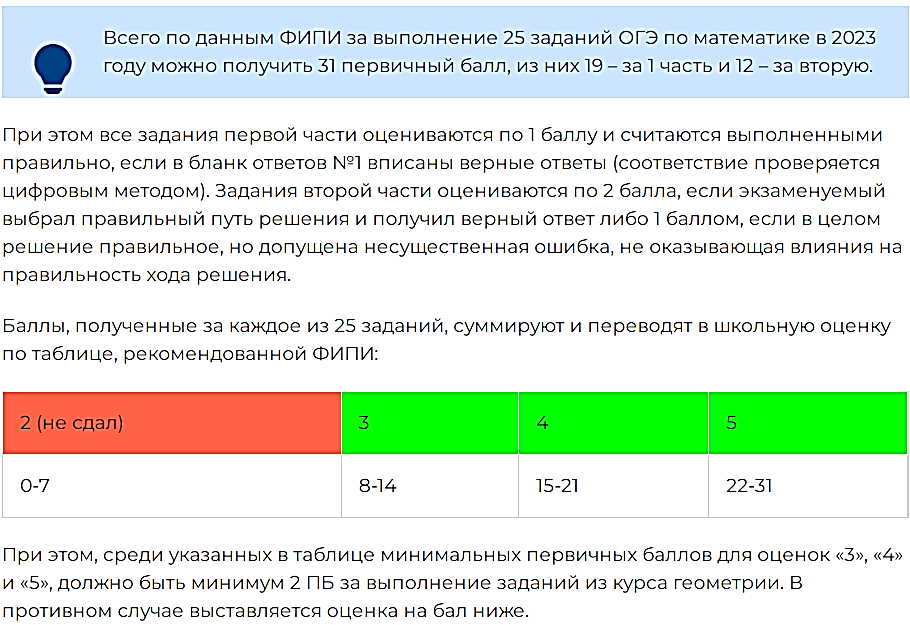 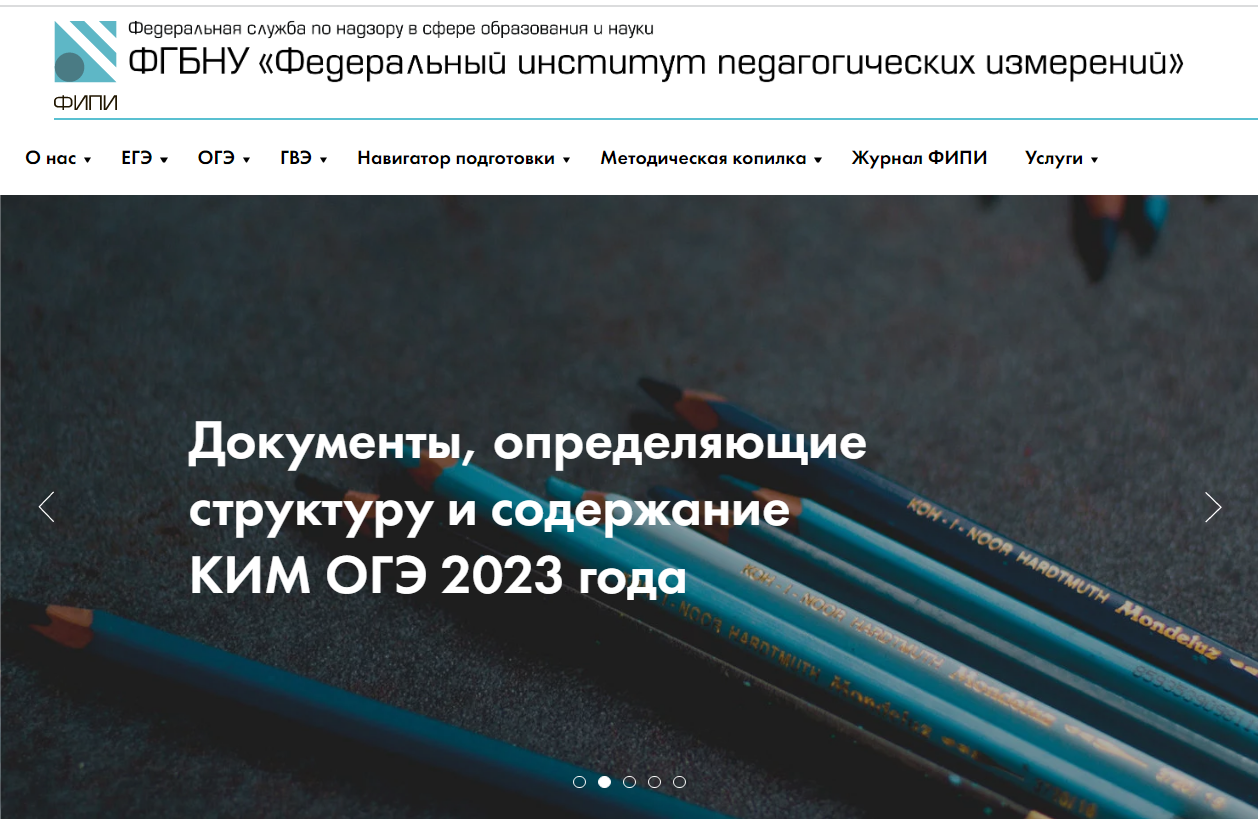 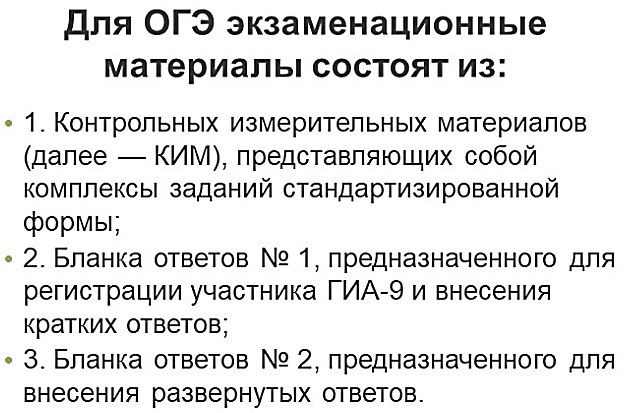 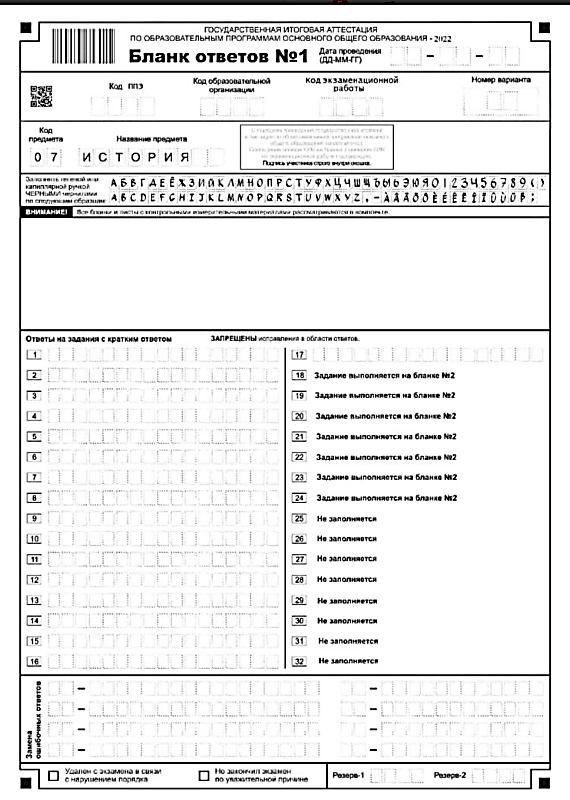 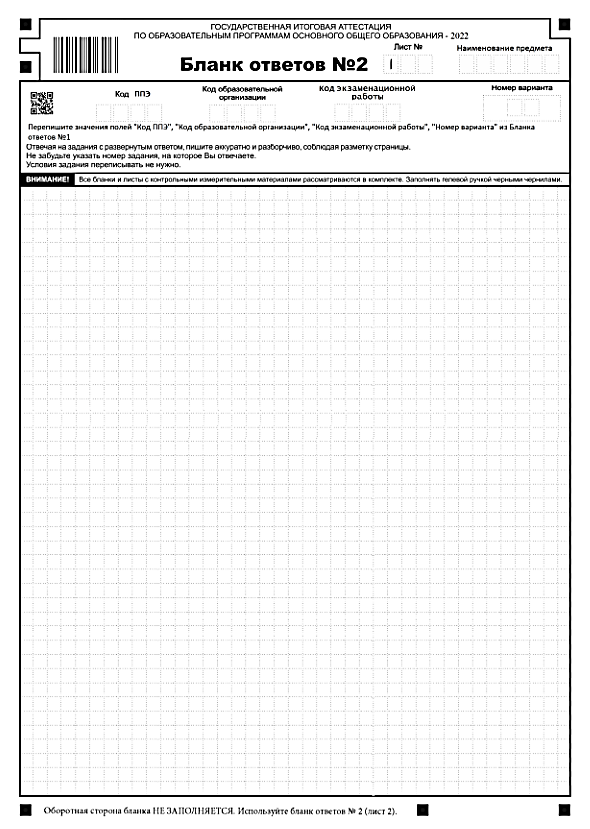 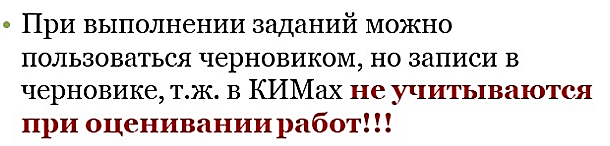 Директор школы  Губская Е.В.
+7(4862)750338
orel_sh23@orel-region.ru